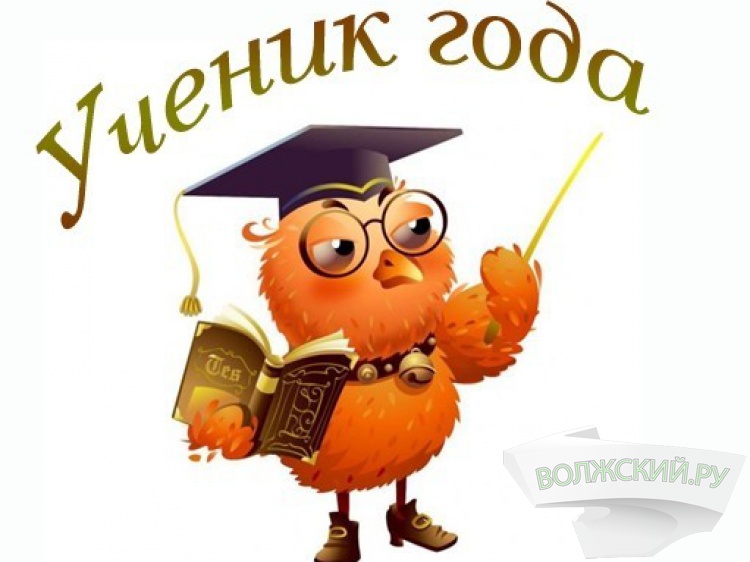 2023
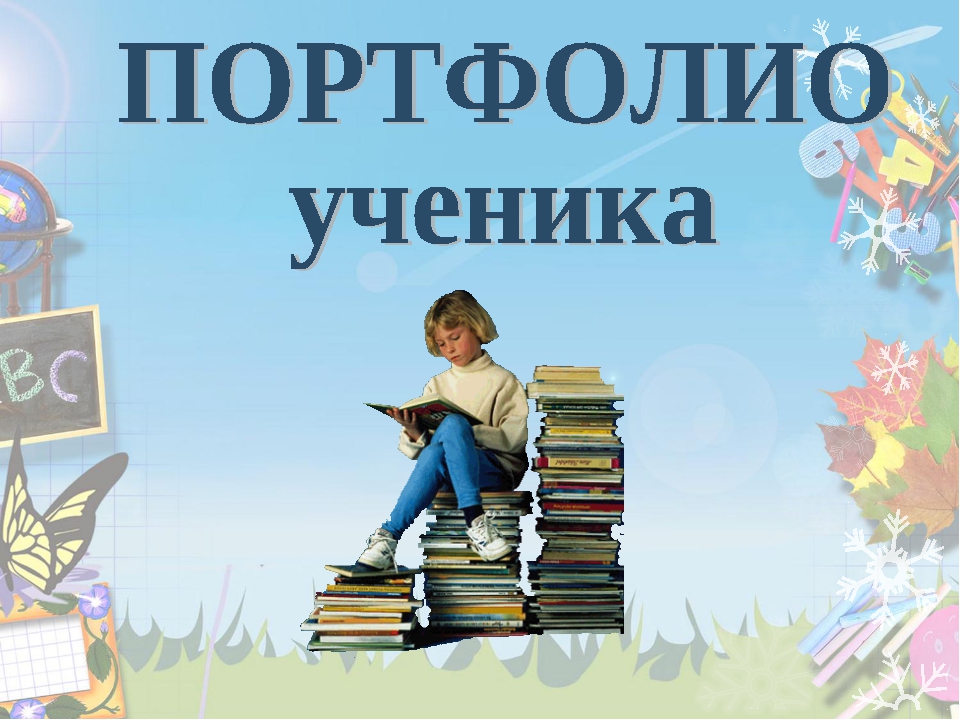 Итоги тура «Портфолио»
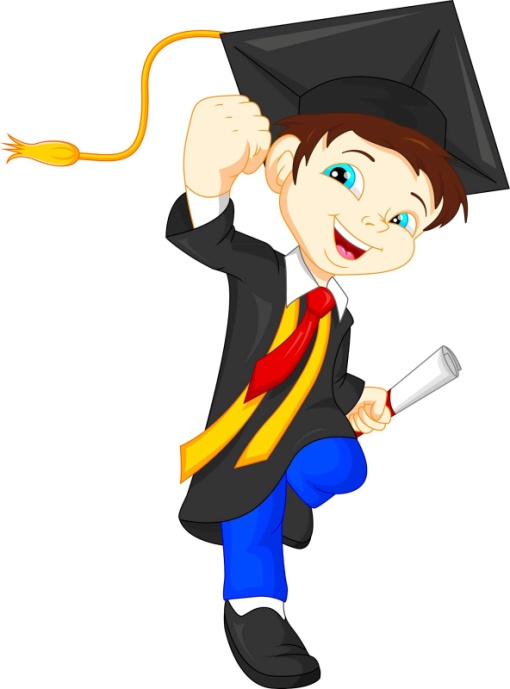 ИНТЕЛЛЕКТАУЛЬНЫЙ
тур
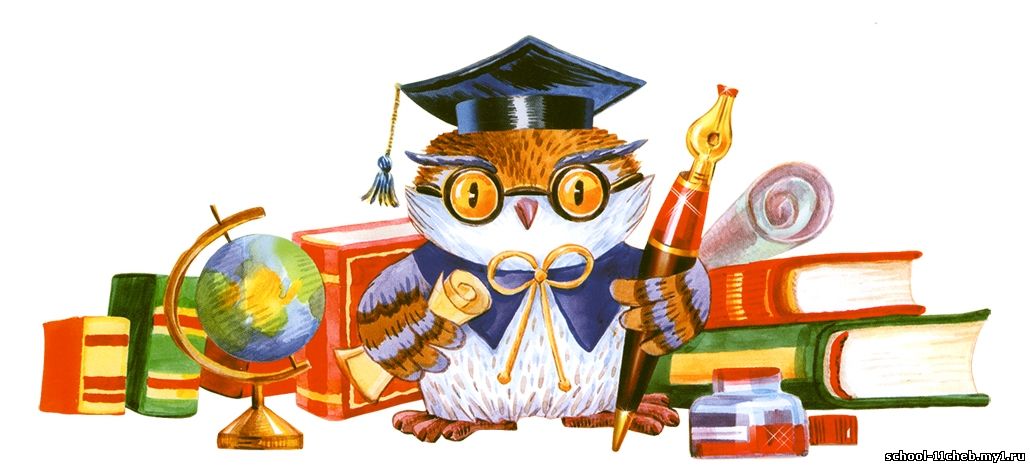 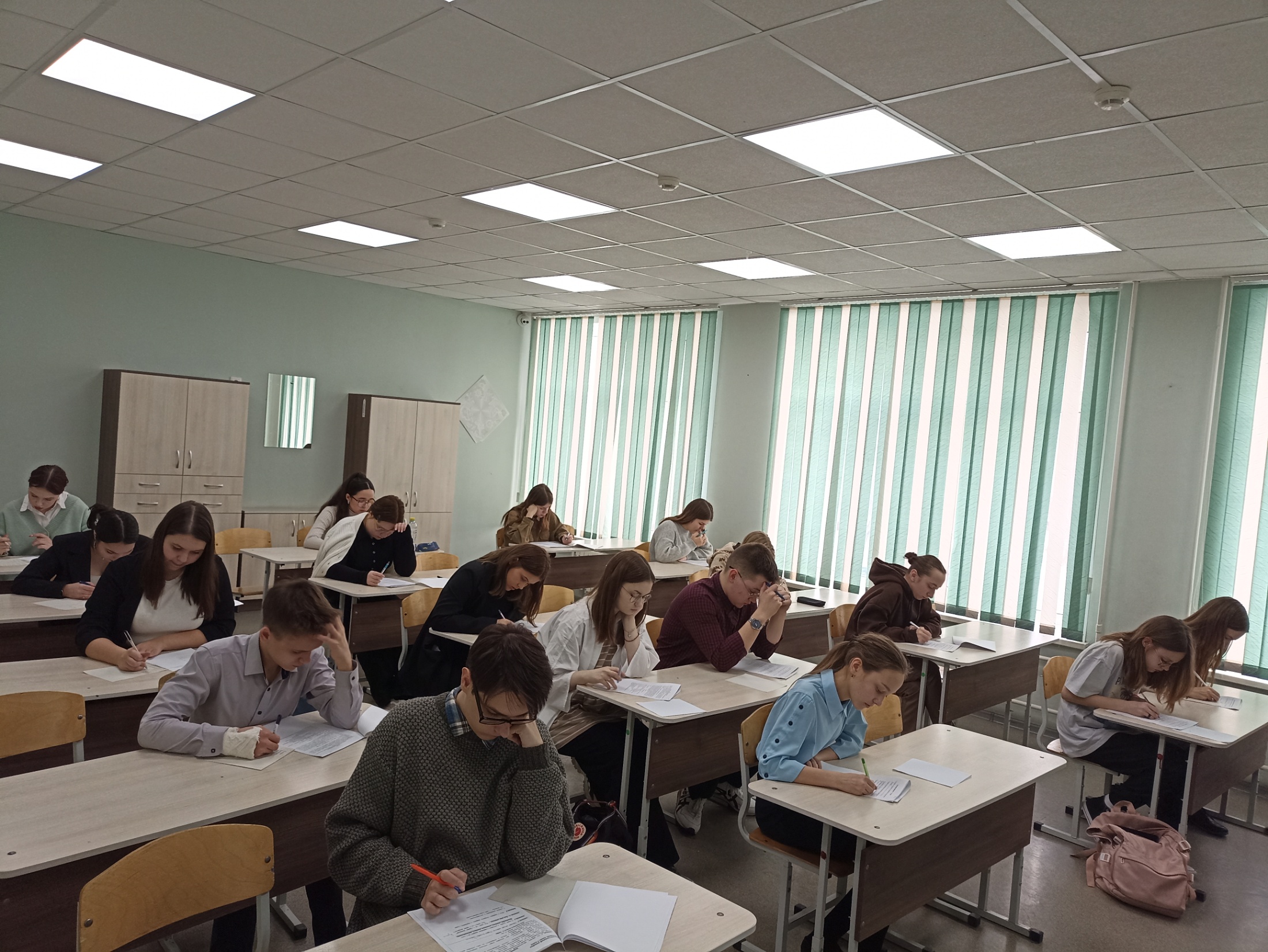 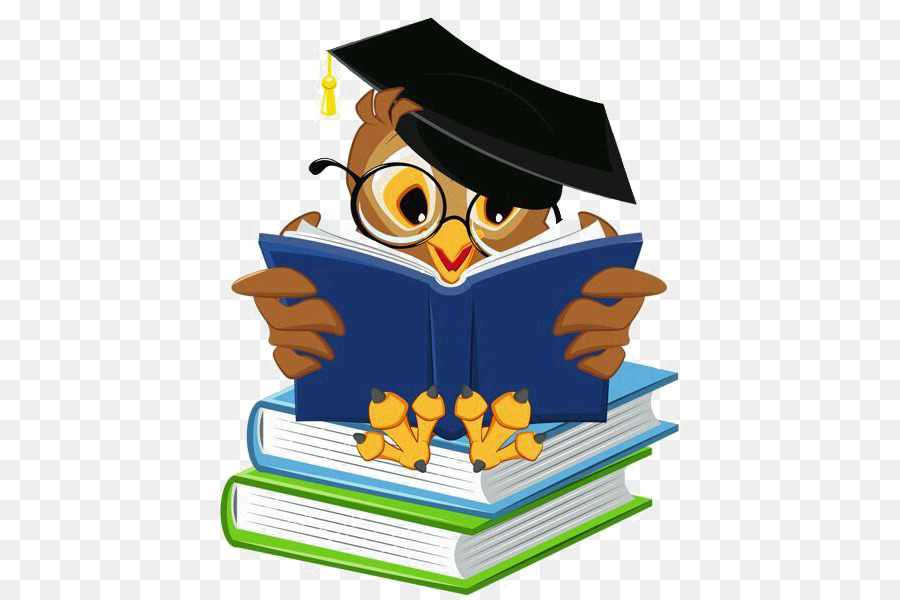 Итоги Интеллектуального тура
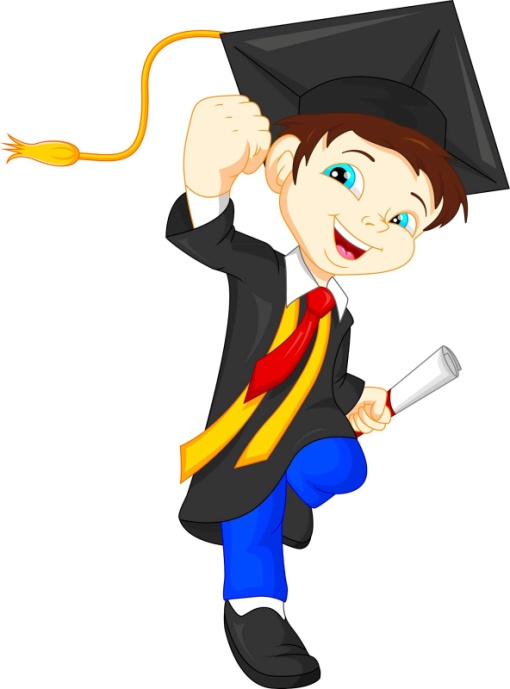 ВИЗИТНАЯ КАРТОЧКА
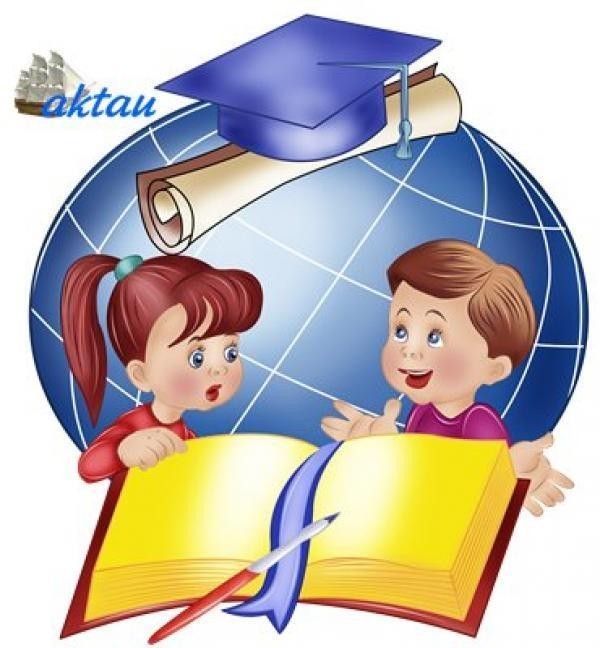 «Добро пожаловать 
в мой мир»
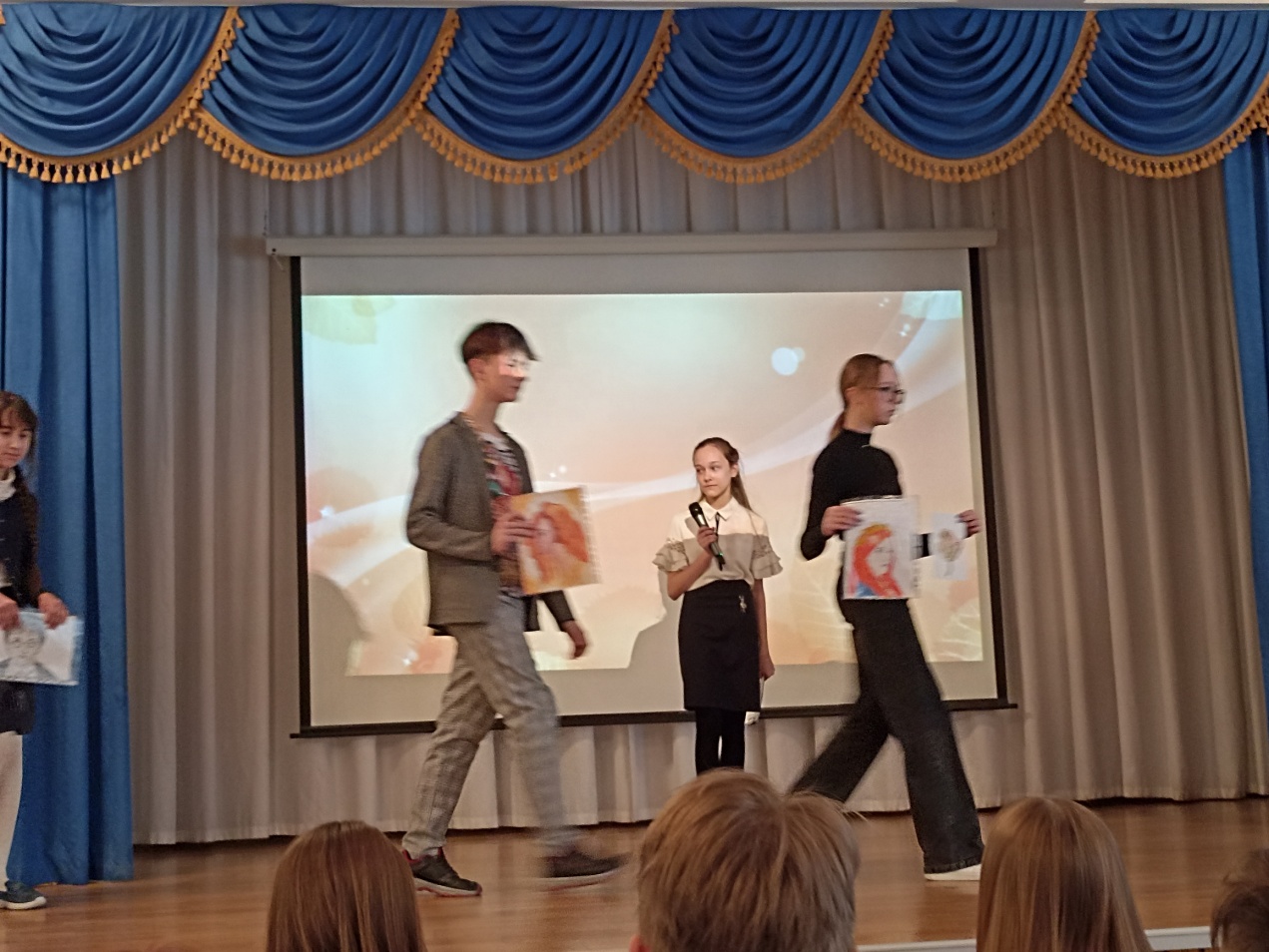 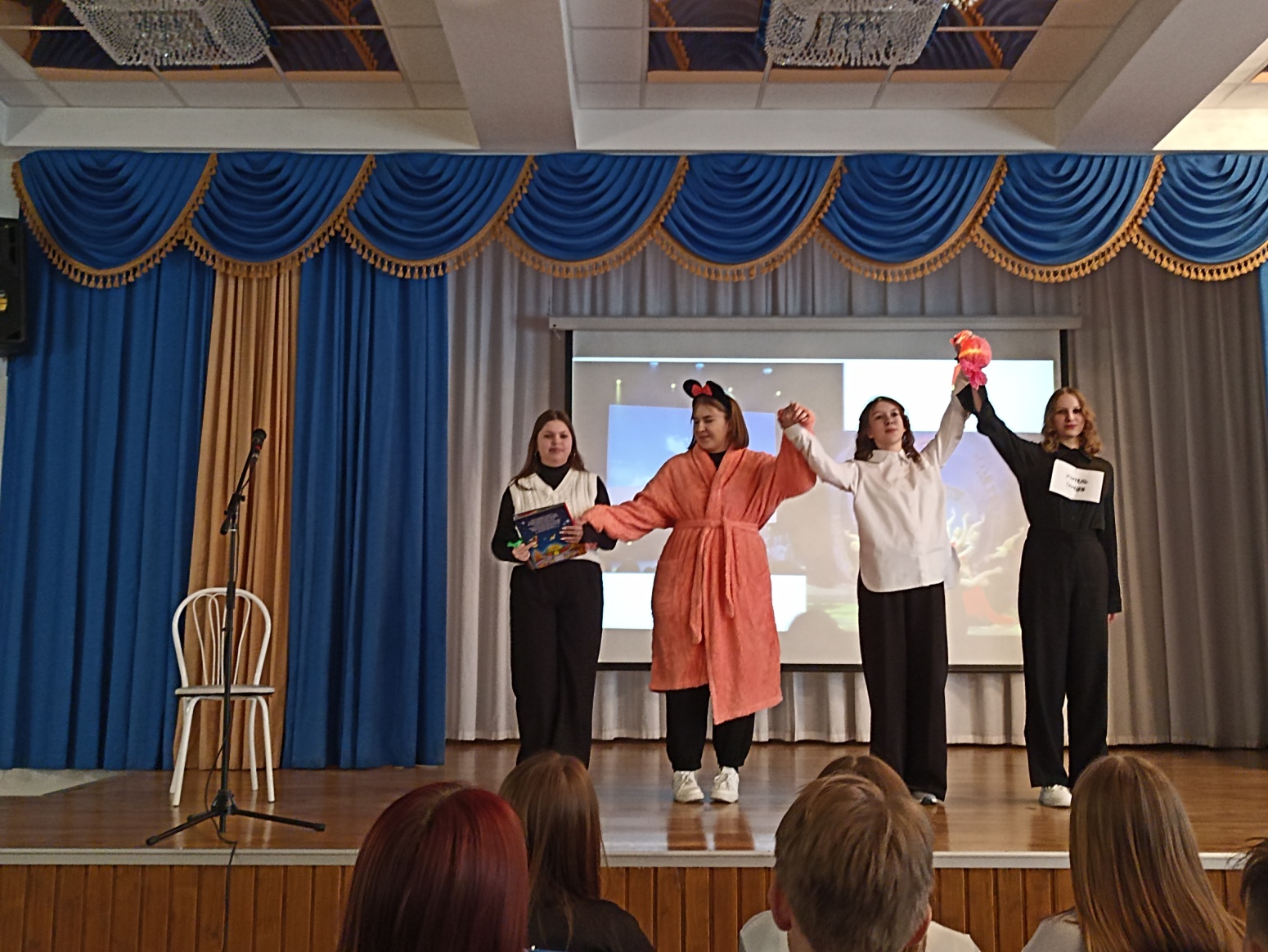 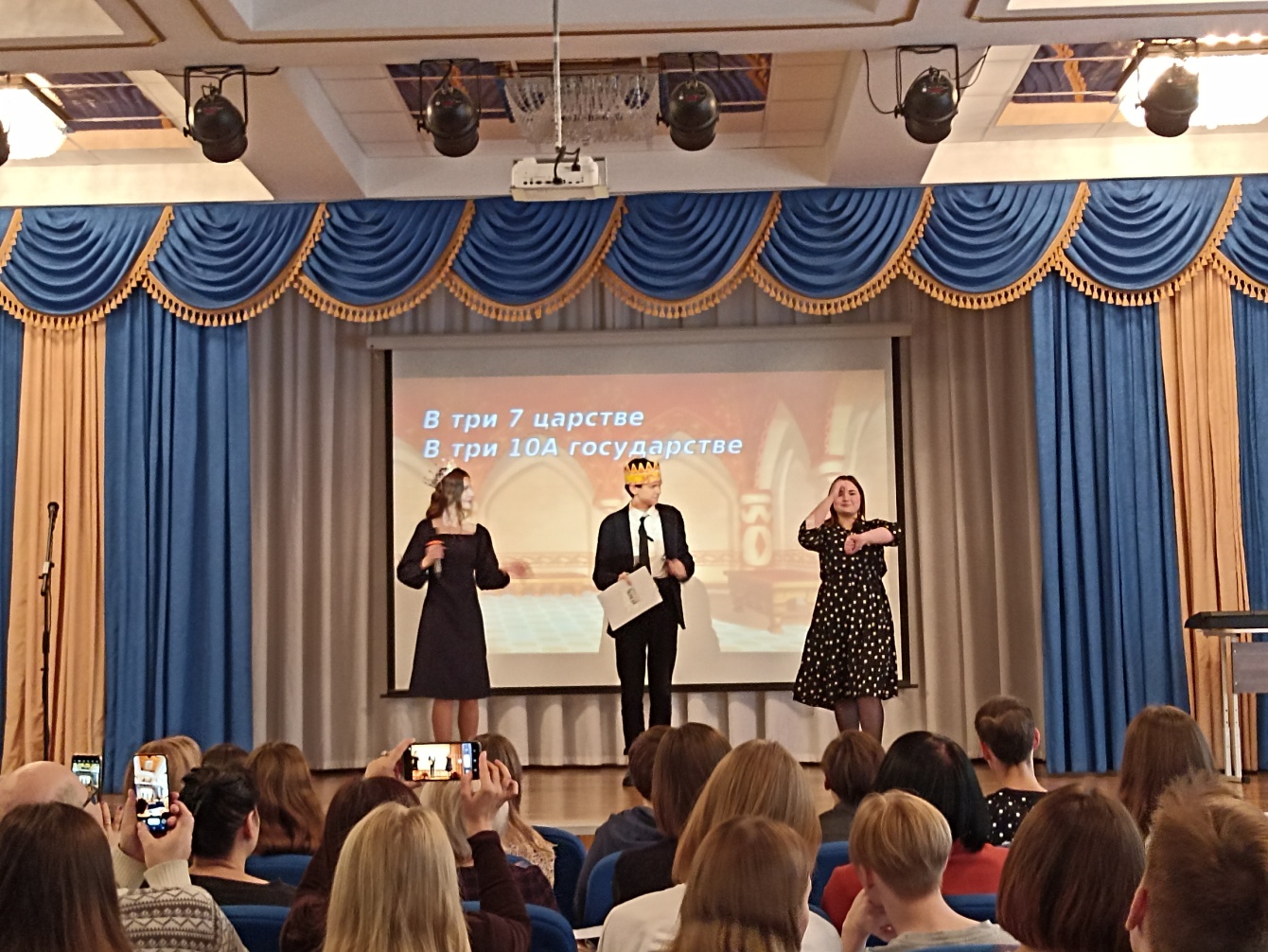 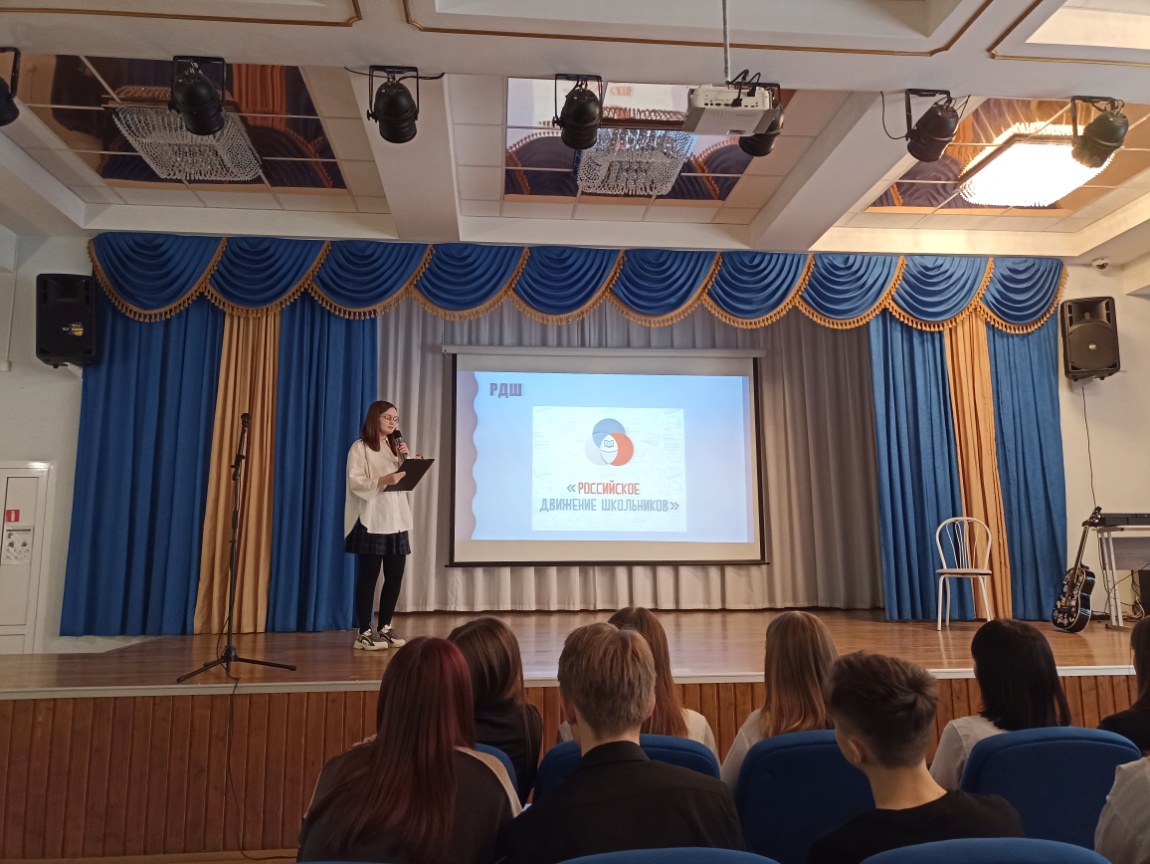 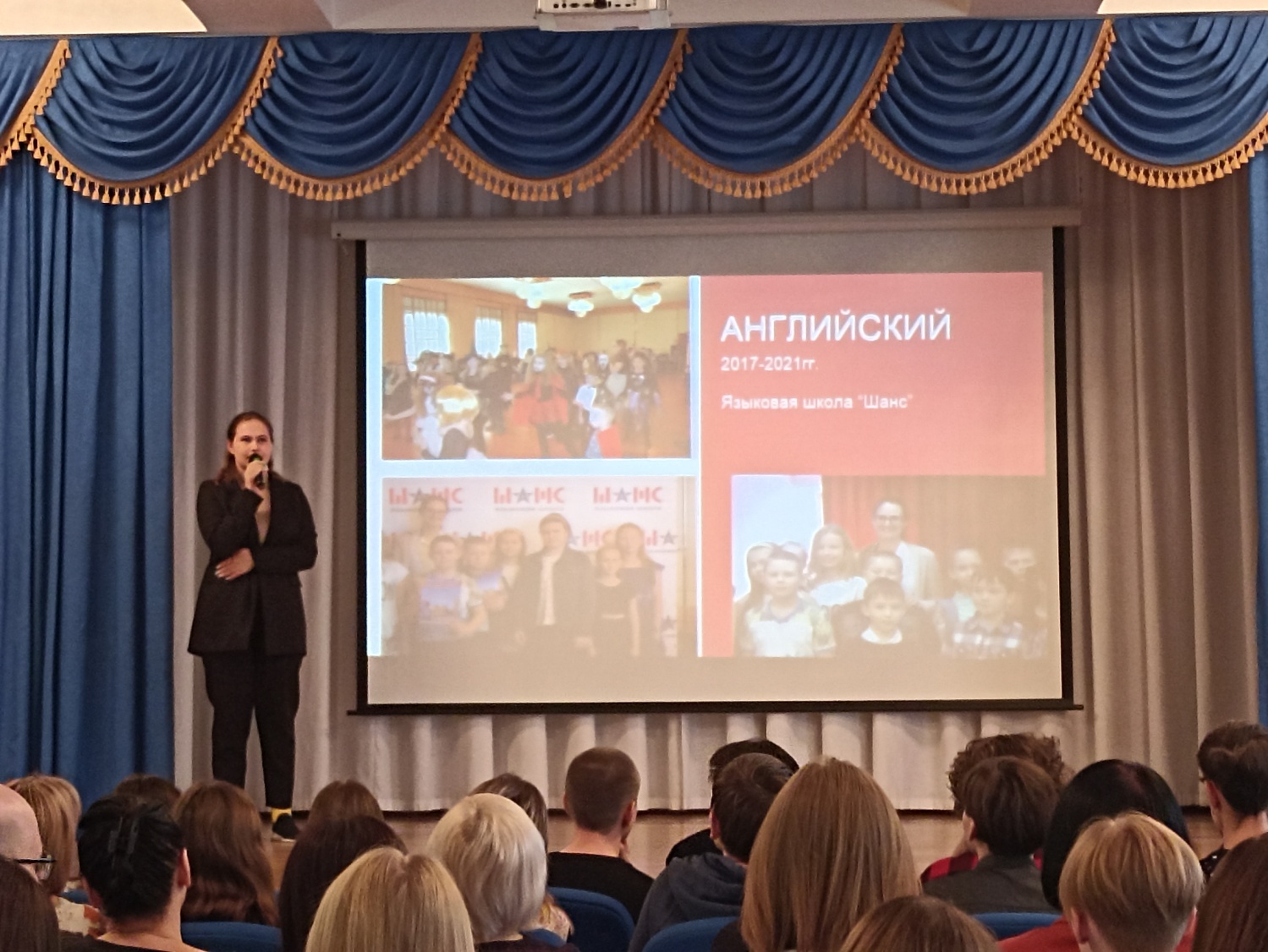 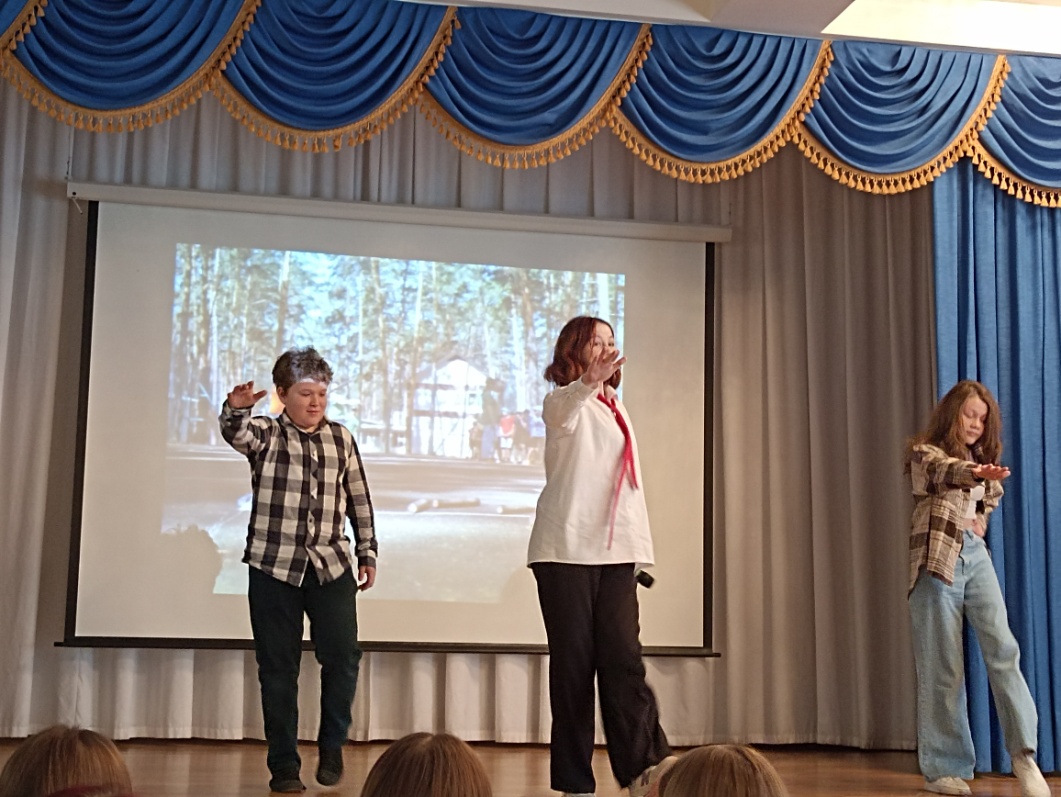 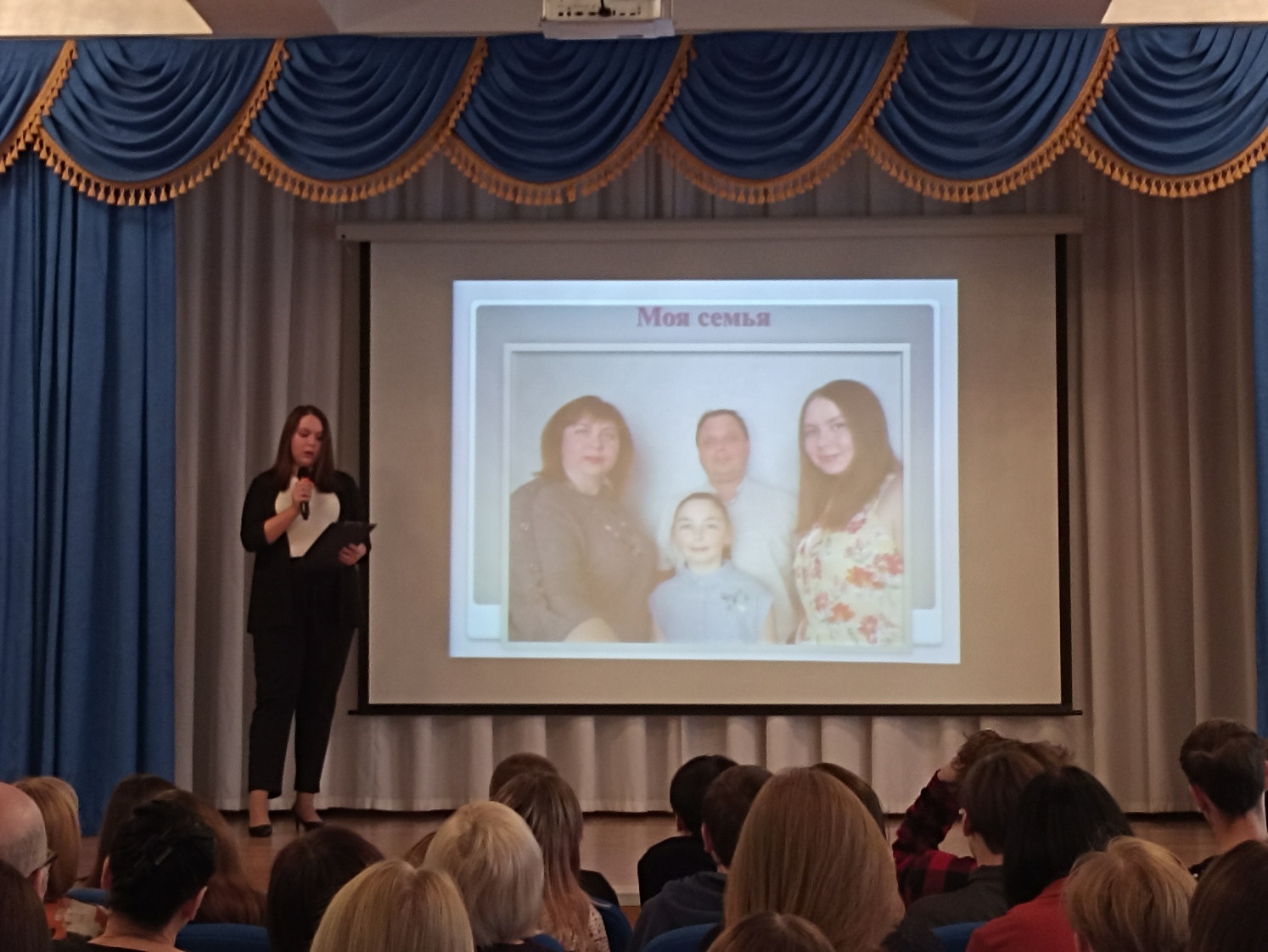 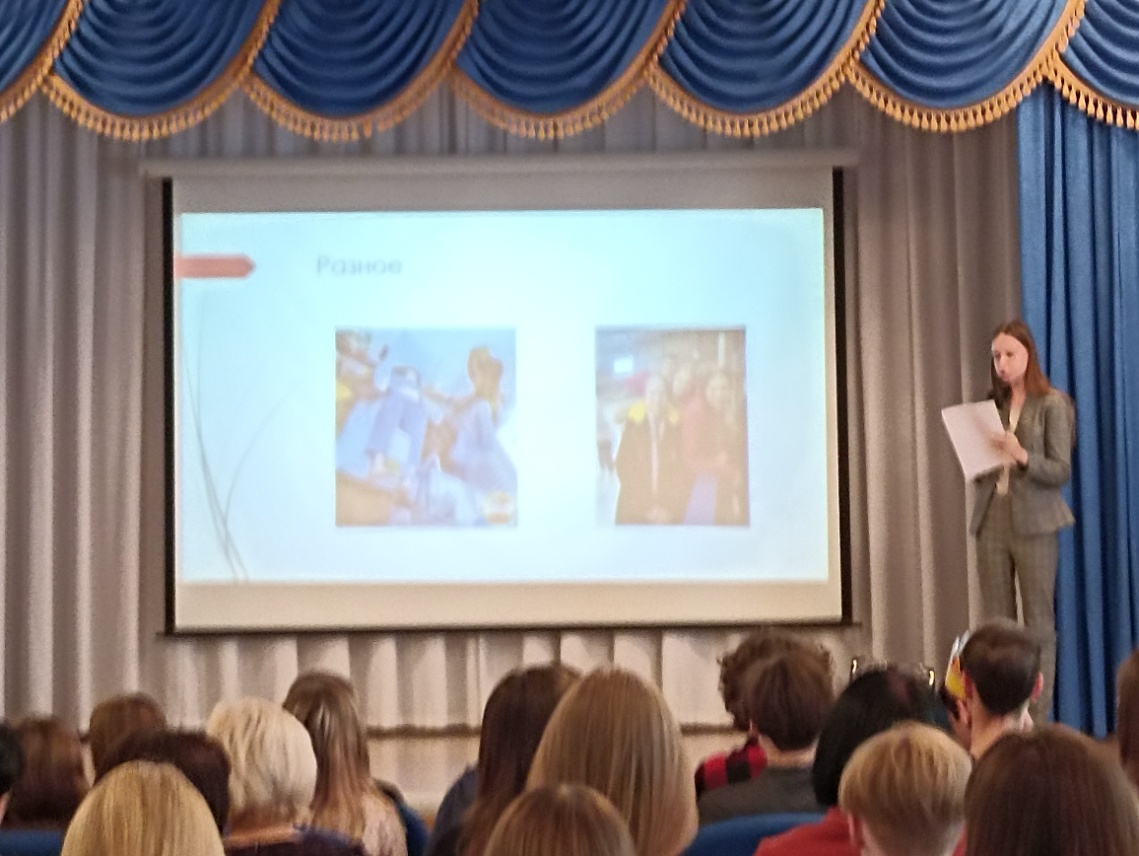 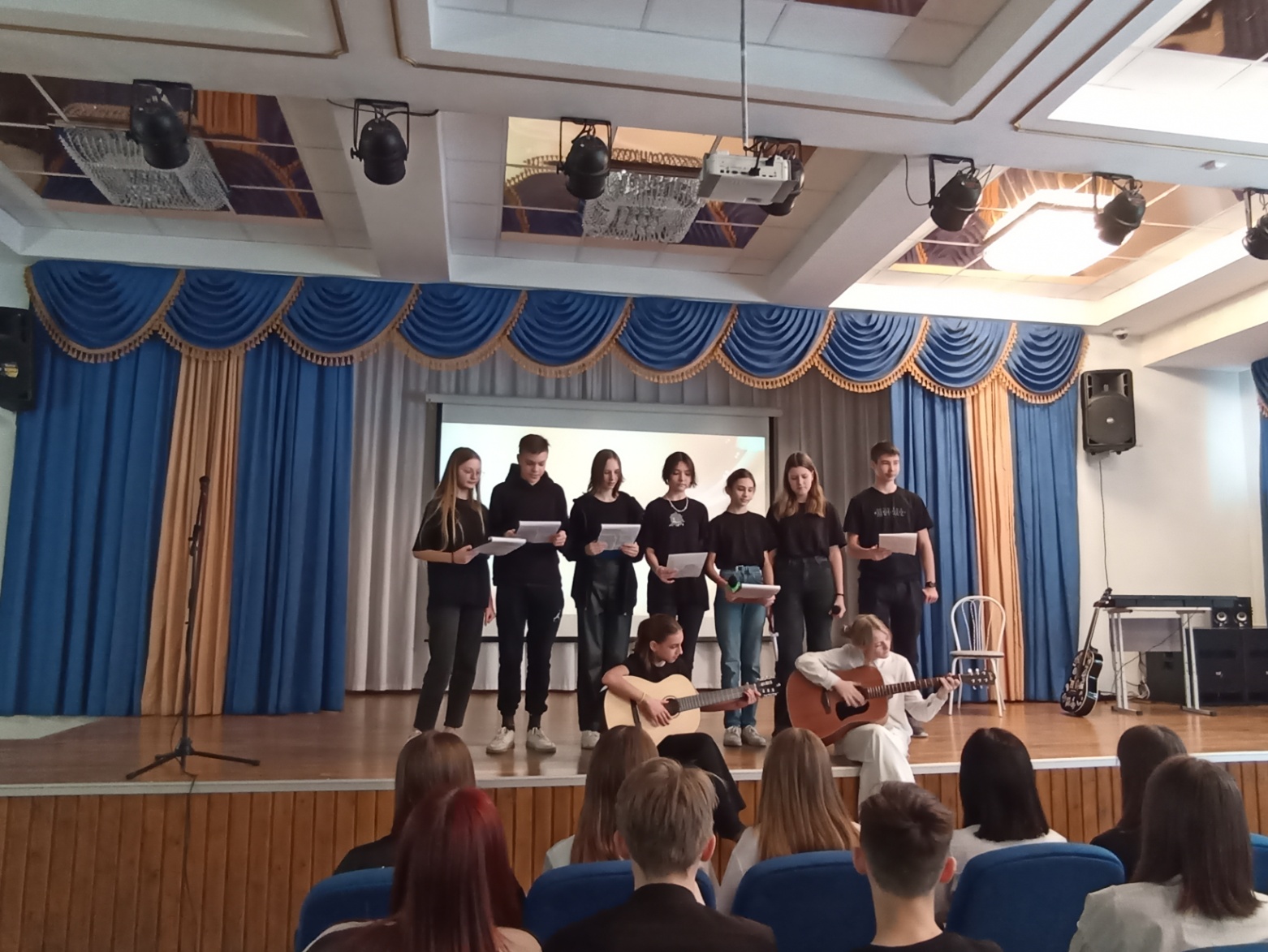 Итоги Визитной карточки
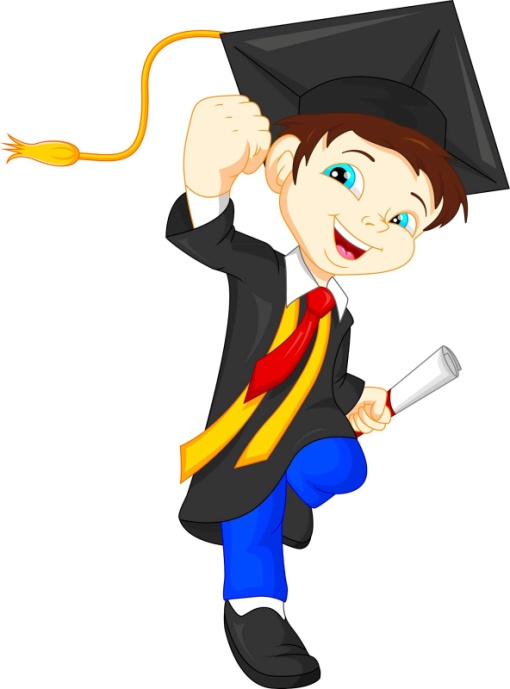 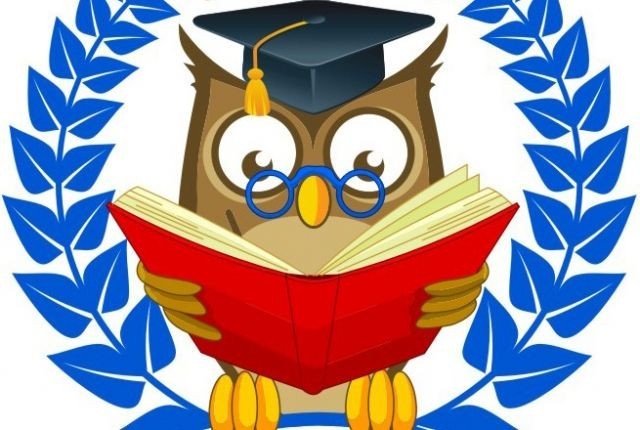